Components of a Map
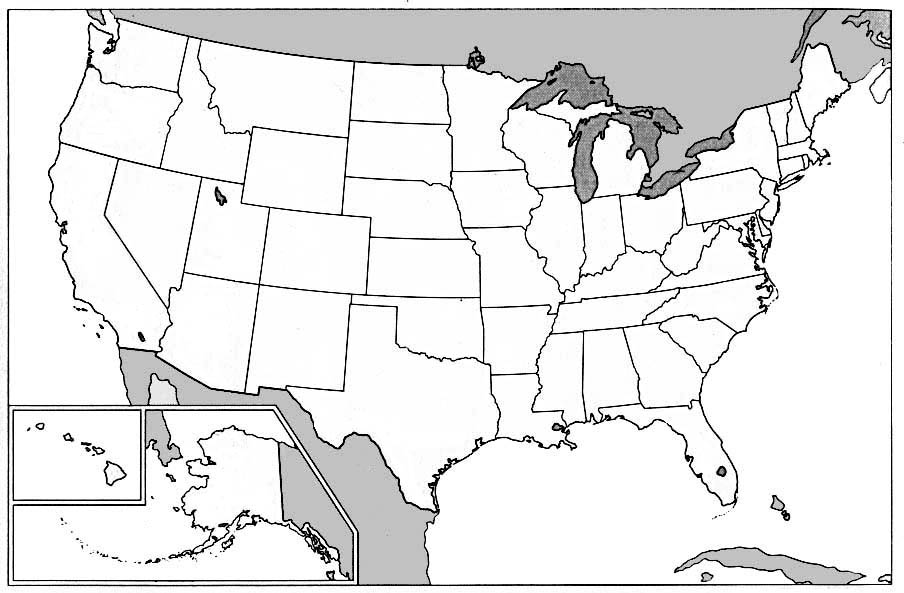 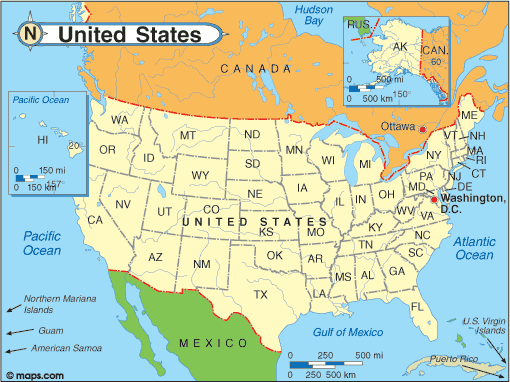 Map Title: labels the name of the map that is displayed often describing what the map is showing
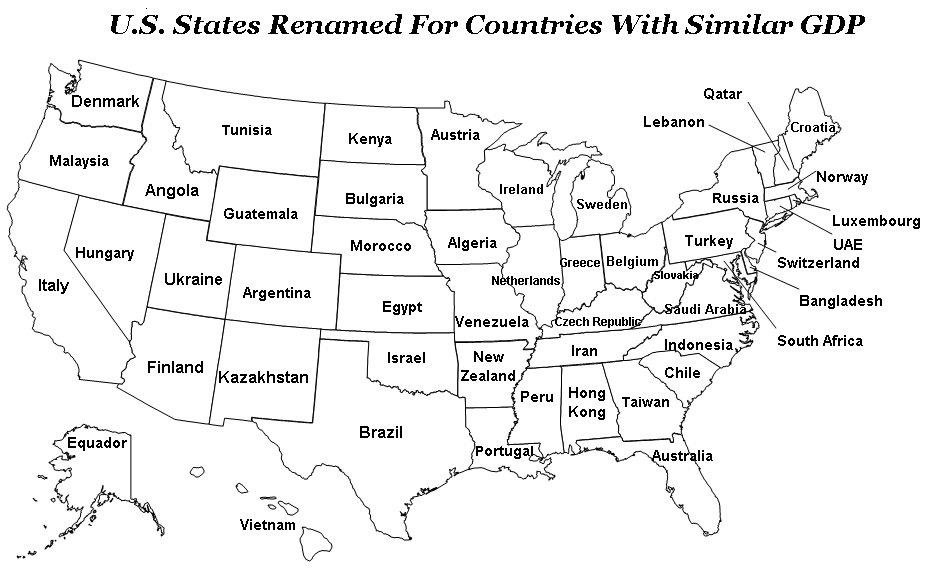 Can you find the map title?
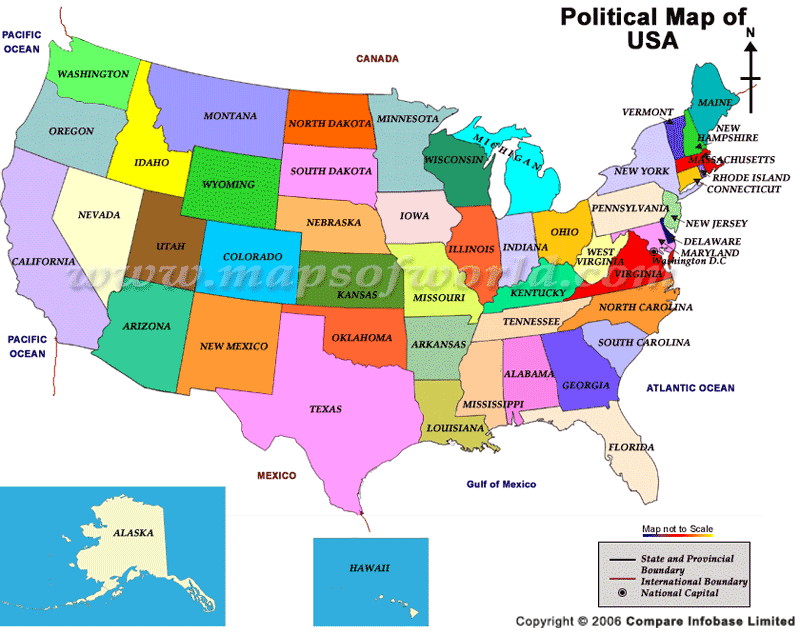 Inset map: Type of map used to show a detailed portion of a larger map.
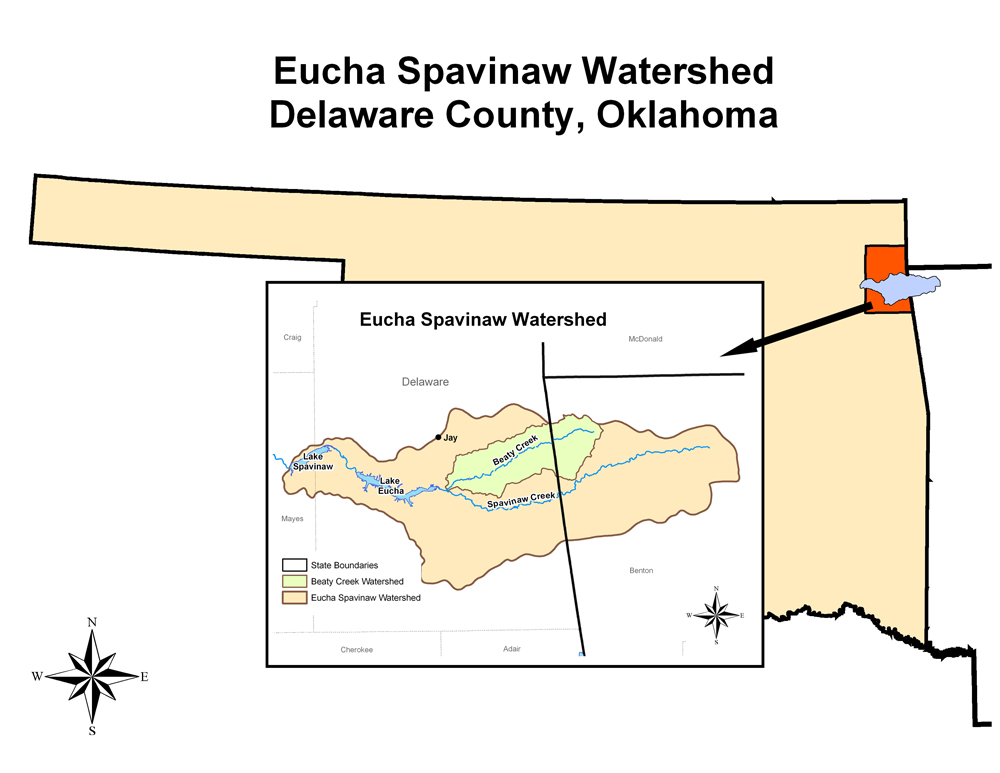 Locator:  shows where the subject of the main map can be found in a larger area of the Earth.
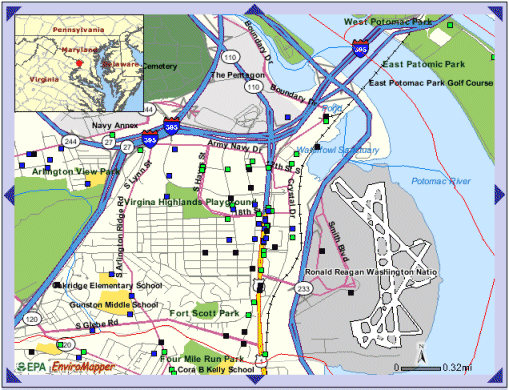 Is this an inset map or locator?
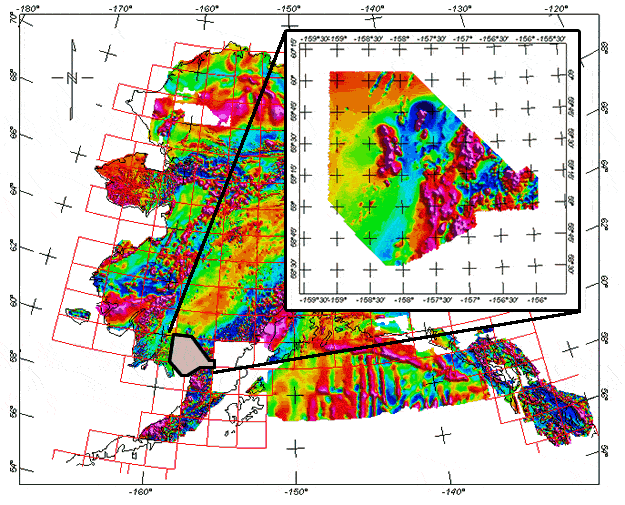 Map key: The box in which a map’s symbols are explained
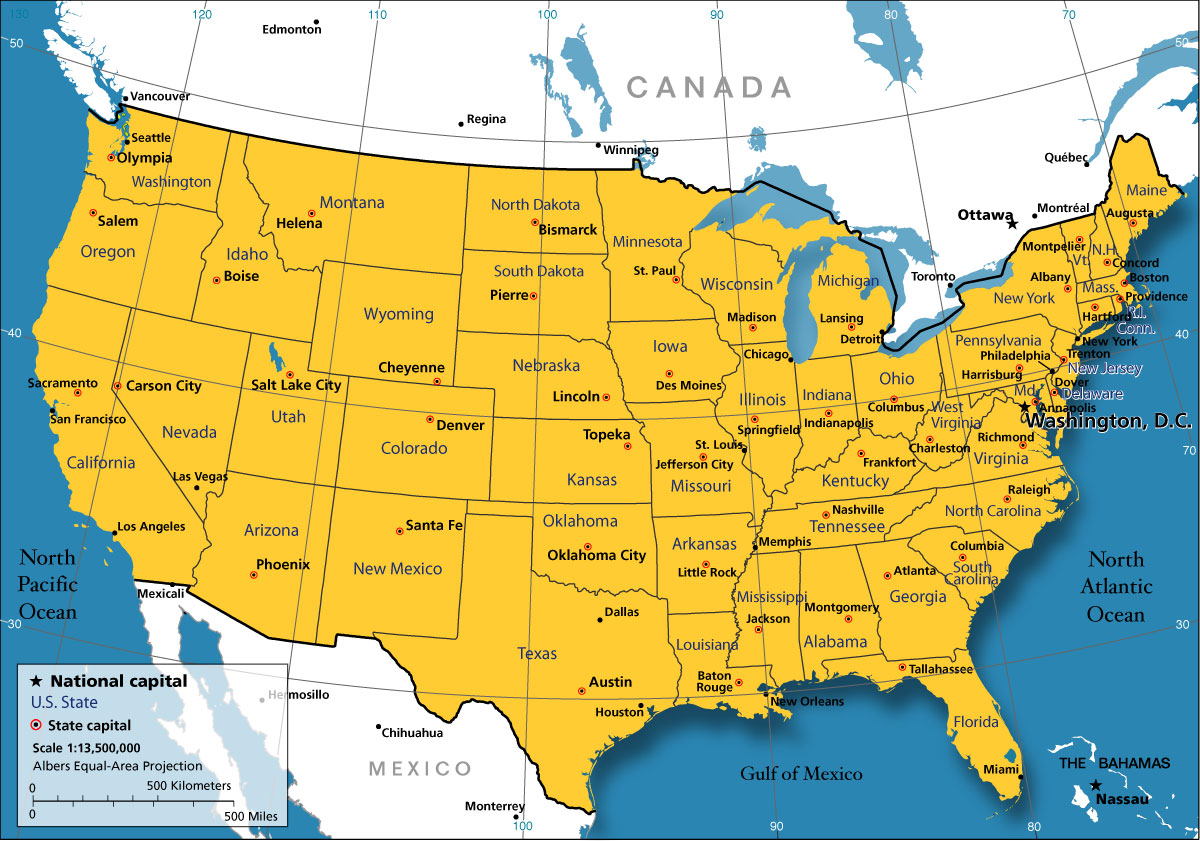 Can you find the map key? What else is on this?
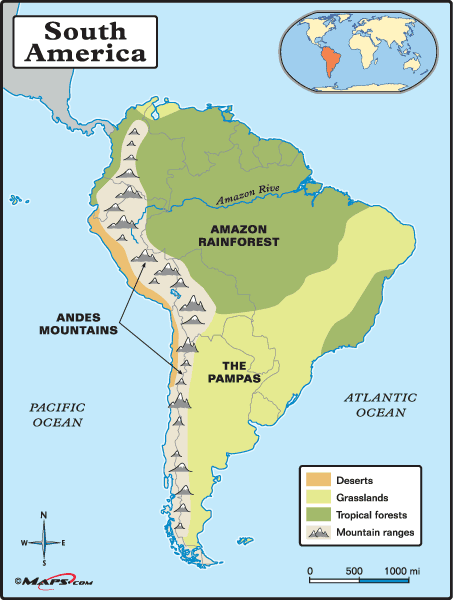 Scale: Helps you estimate real distance on earth.
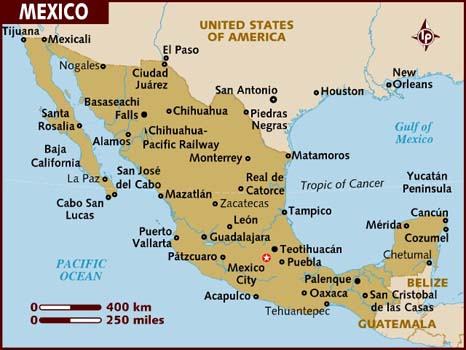 Can you find the map’s scale?
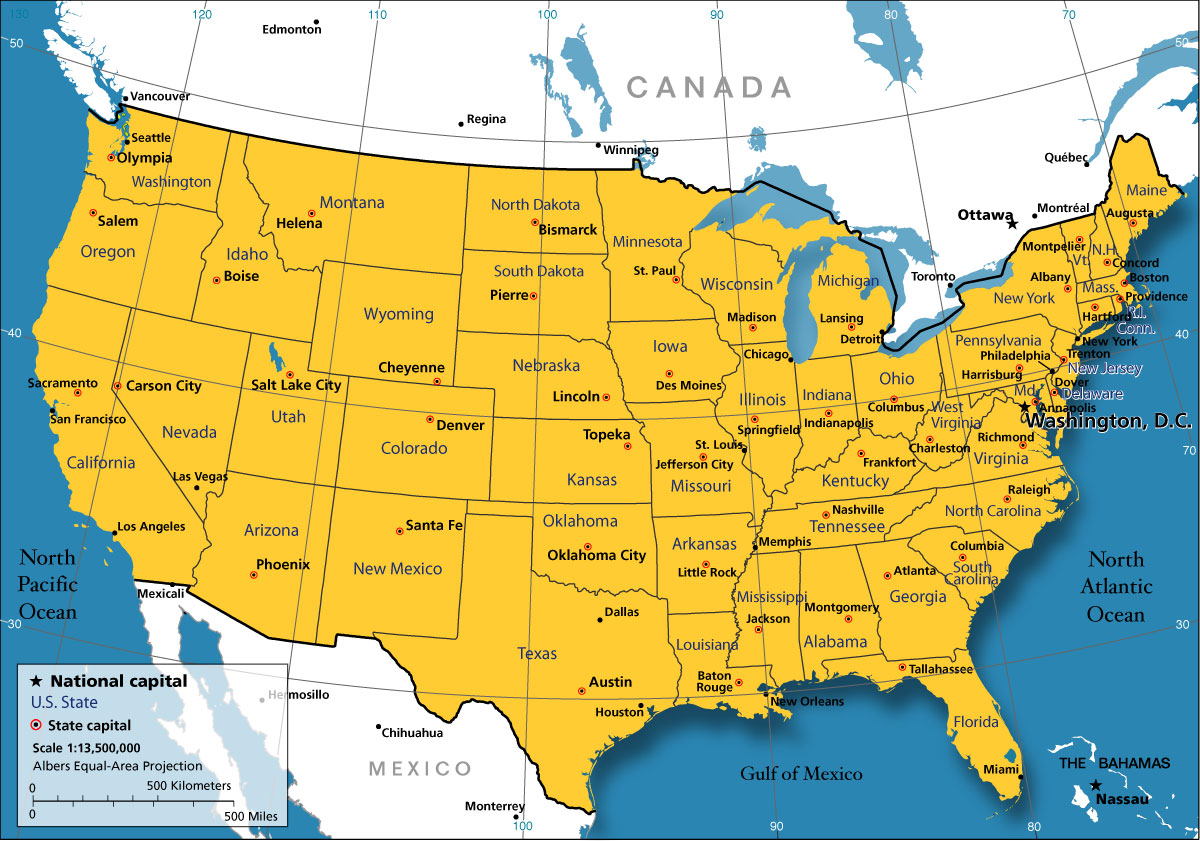 Compass rose: A pointer for cardinal directions; north, south, east, and west.
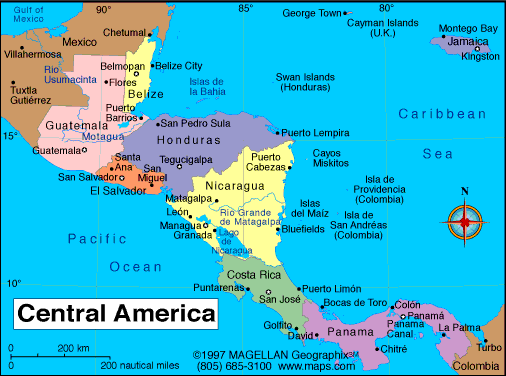 Can you find the compass rose?
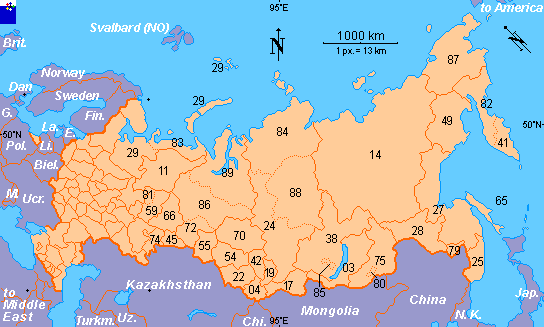 Review
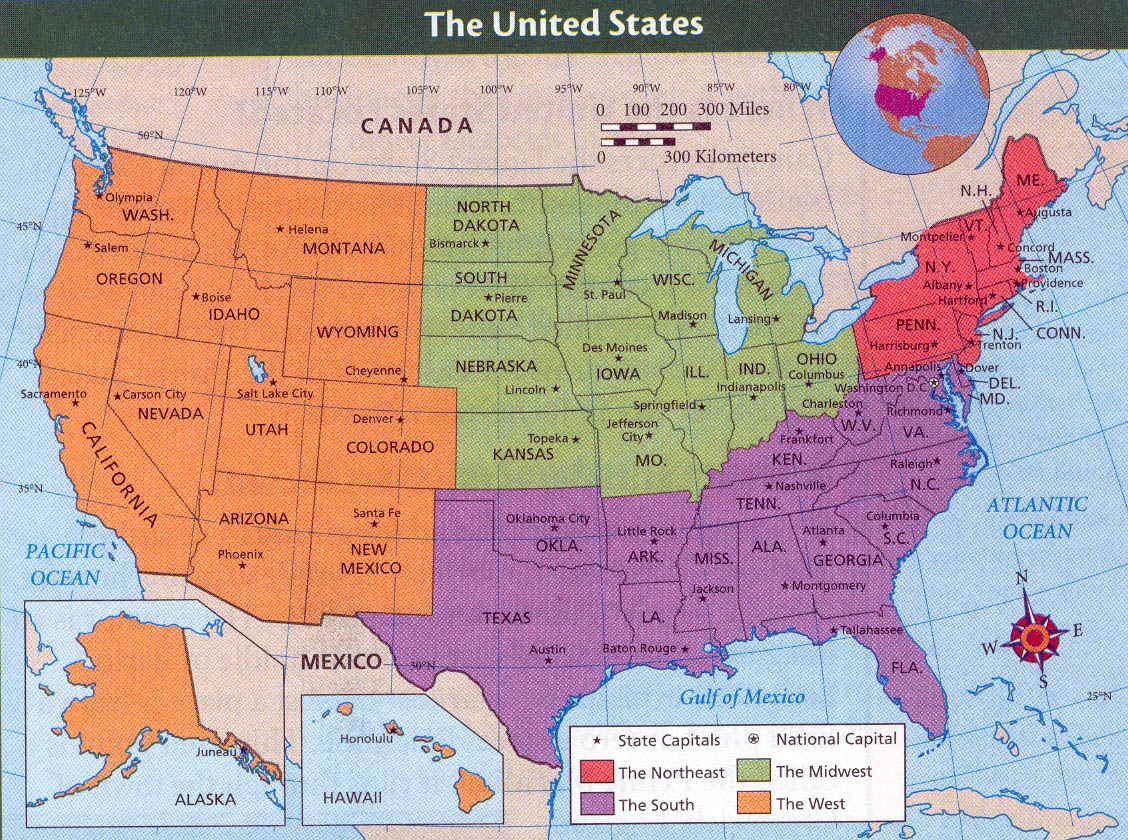